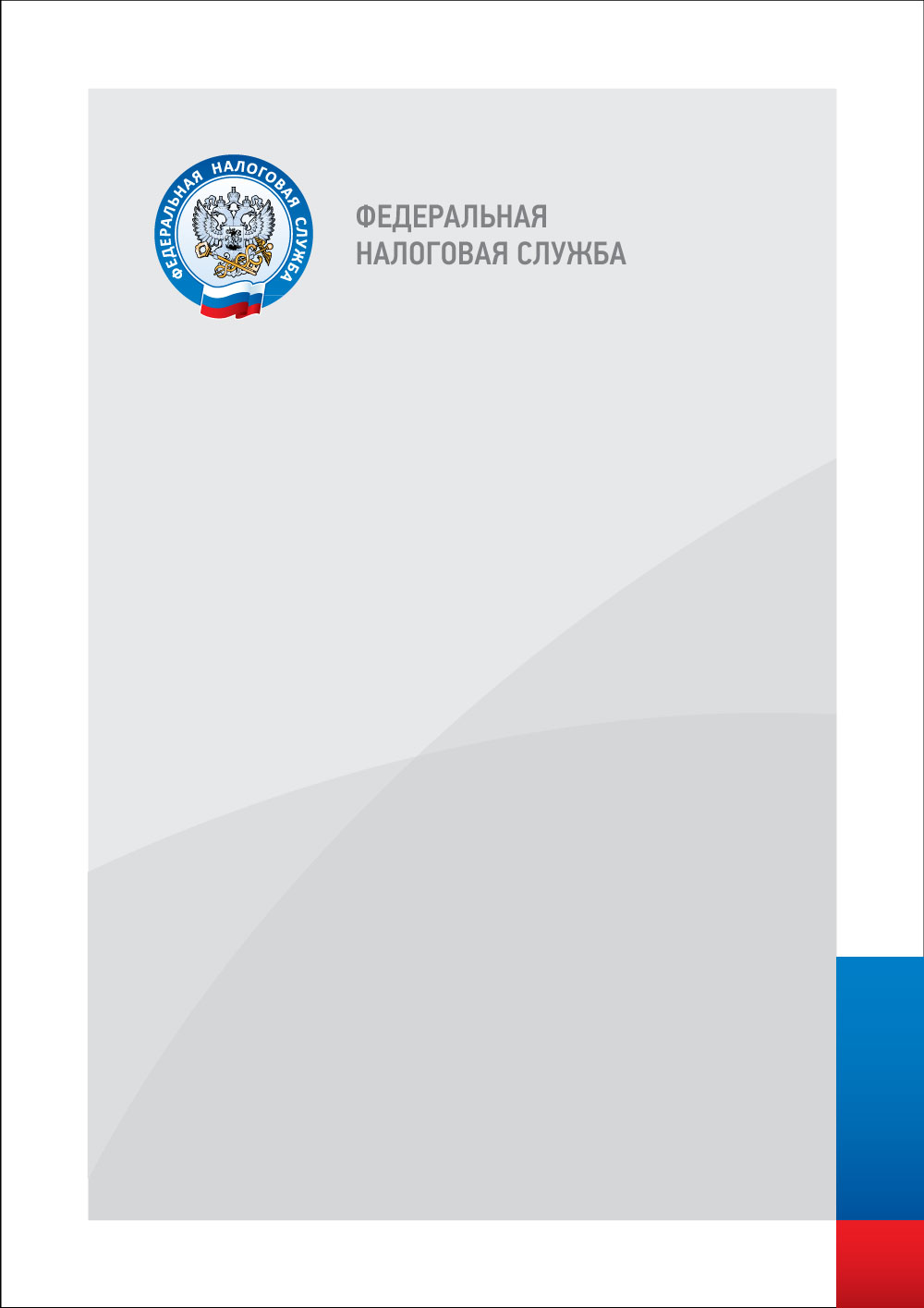 Уважаемые налогоплательщики!

ИФНС России по Сургутскому району Ханты-Мансийского автономного округа – Югры (далее – Инспекция) информирует, что 
23, 25 и 30 марта 2021 года 
будет проведена Всероссийская  акция «Дни открытых дверей» по информированию  физических лиц по вопросам налогообложения имущества и о порядке декларирования гражданами доходов, полученных 
в 2020 году

Режим работы Инспекции
в указанные дни 
с 09.00 до 20.00
Приходите, ждем Вас!

.